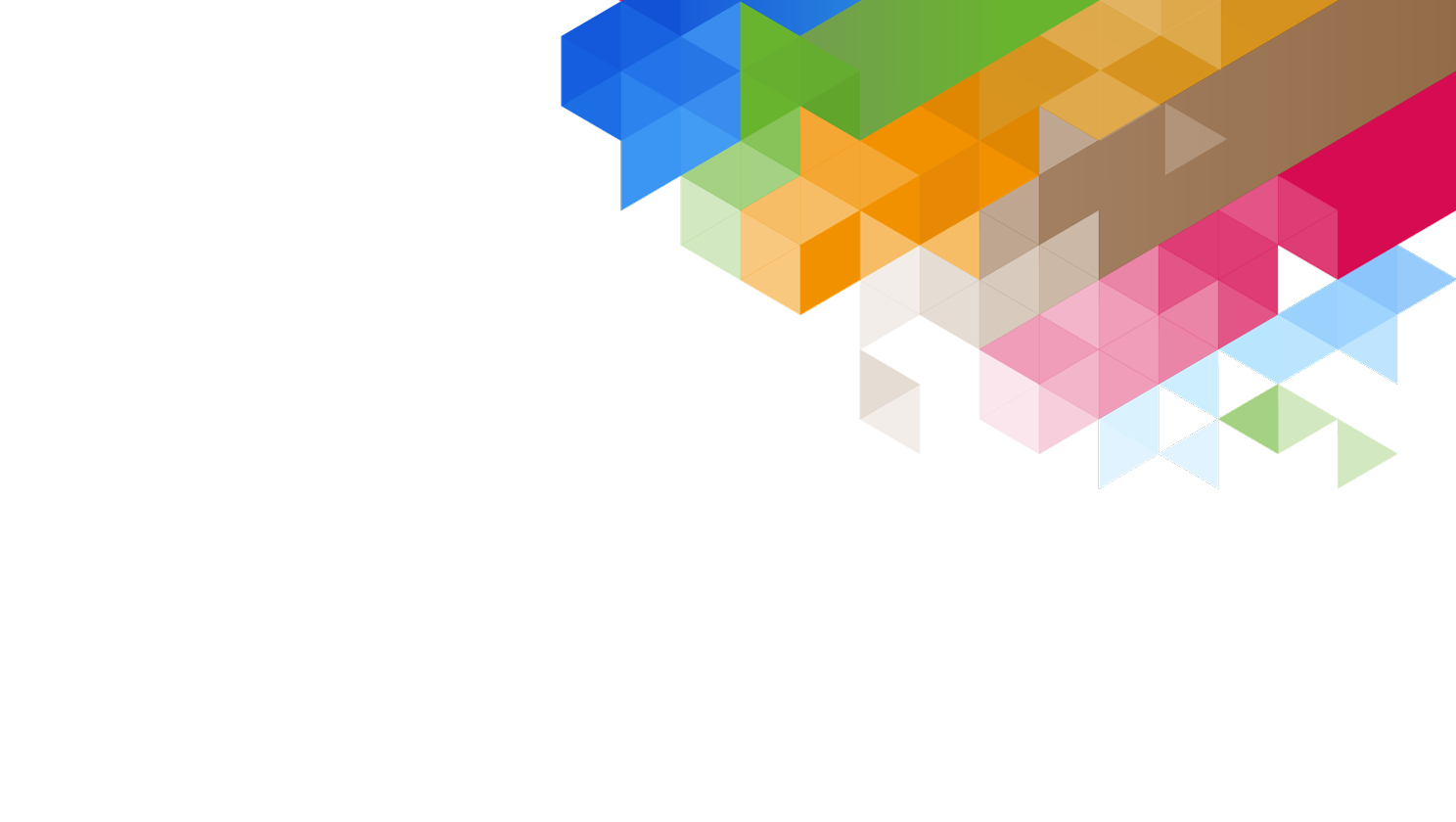 Facilitator Exchange 


“Designing Facilitations that 
Serve the Client”
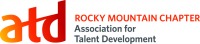 Aims of the Exchange
 
Define “design” in the context of social process

Explore the role of empathy in effective solutions

Experiment with designing an 
       artifact for a client

Share frameworks that inform our design work
Where:  	Daniels Fund
101 Monroe Street Denver, Colorado 80206 

When:  July 18, 2017 
               4:30 - 6:30 pm

Presenters: Erin Murphy and Sarah Buller

Register at  ATD website
Cost:  $10 includes refreshment and materials
                   Limited seating, sign up early

What to bring? 

Facilitation Design ideas
 Models and Frameworks
Willingness  to play with modeling clay and engage with colleagues
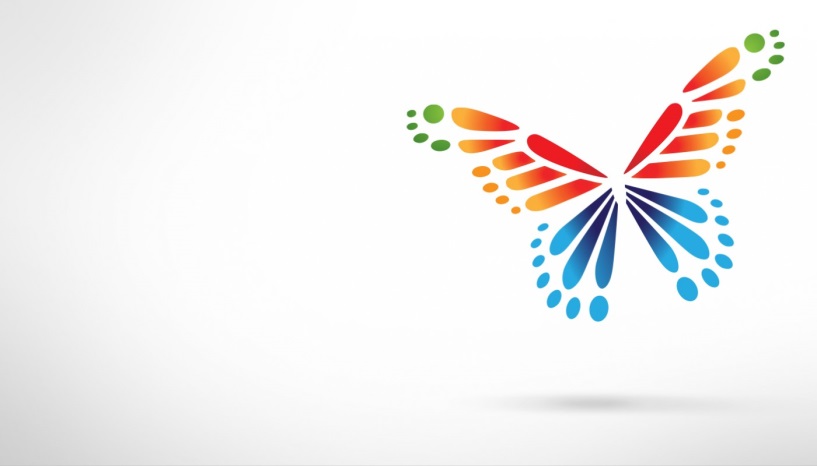 For more information, please contact:

Eunice Shankland, 
emshankland@comcast.net
Erin Murphy, 
erin@collab-action.com
Nadine Lund,
nadinehi@comcast.net